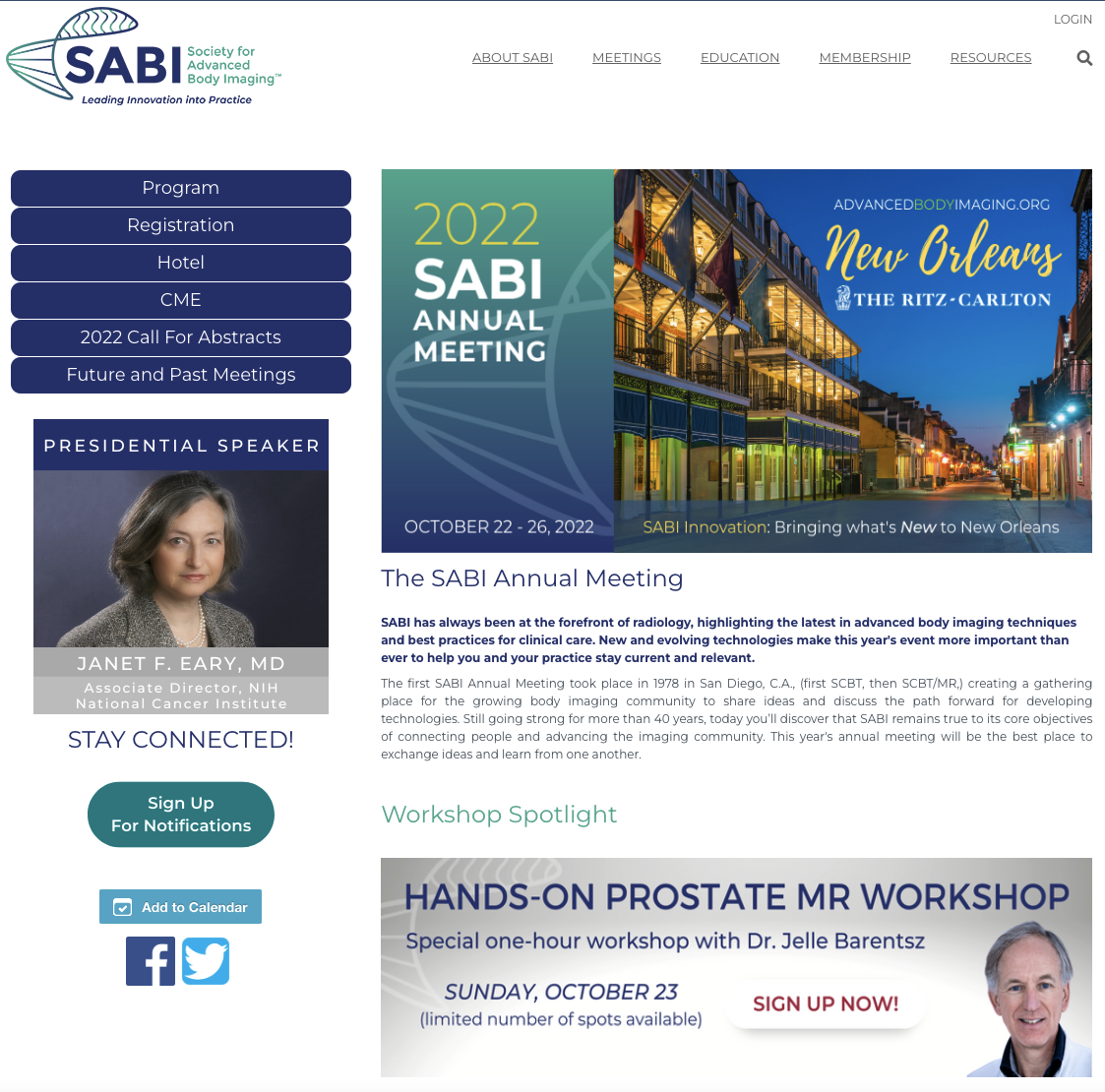 PI-RADS Assessment (v2.1)
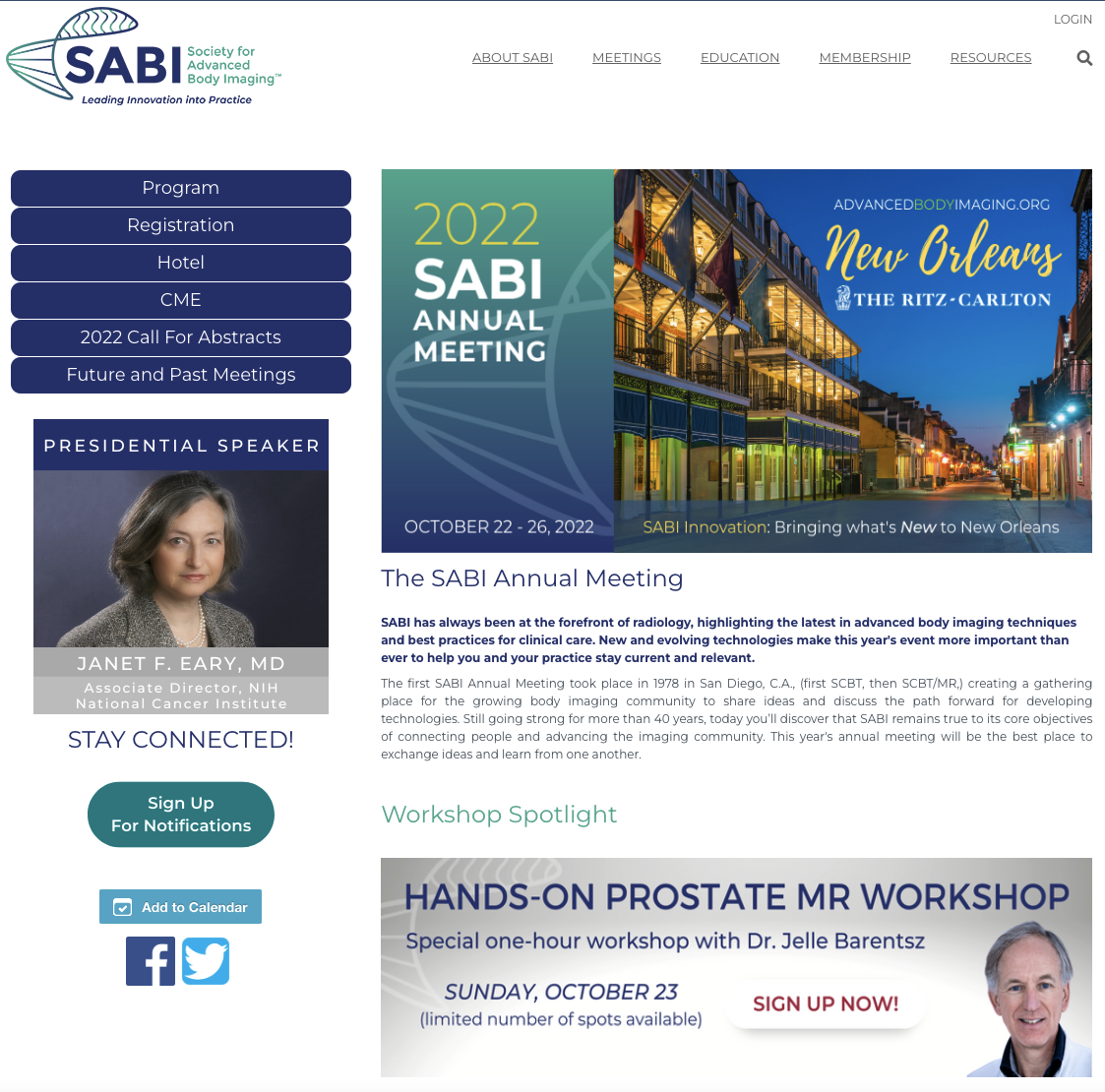 Jelle Barentsz, Patrik Zamecnik, Maarten de Rooij         
             Radboudumc, Andros Clinics, The Netherlands
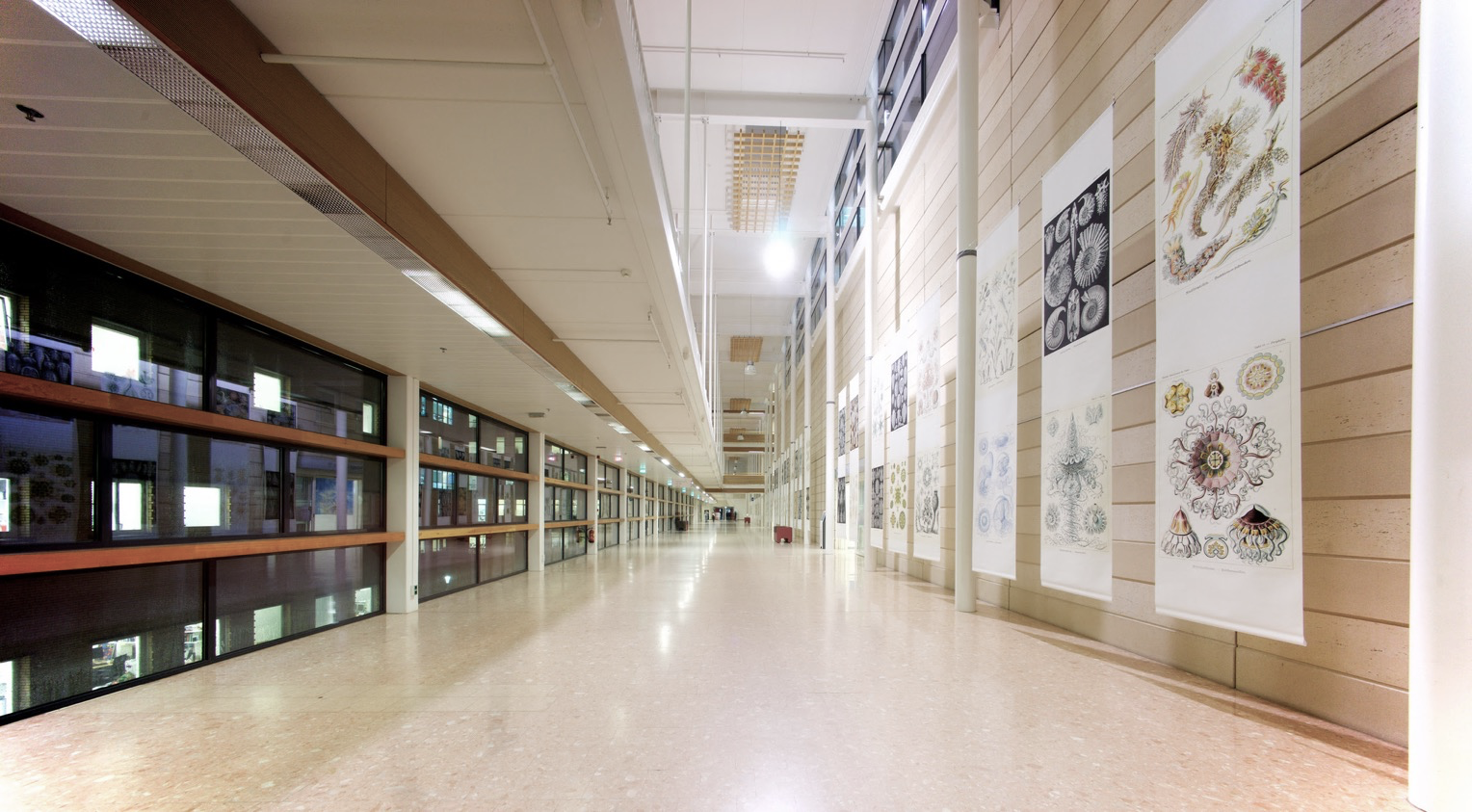 No Conflicts of Interest
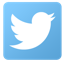 Jelle Barentsz@JelleBarentsz
jelle.barentsz@radboudumc.nl
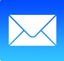 www.mri-prostate-barentsz.nl
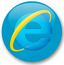 PI-RADS v2.1: Assessment Categories
Each lesion is assigned a PI-RADS Assessment Category using a 5-point Likert-scale based on the likelihood (probability) that findings on: 
T2W (anatomy), DWI (cell-density), and DCE (vascularity) correlate with the presence of a clinically significant cancer at a particular location
1  very low  	 	clinically significant cancer highly unlikely 
2  low           	 	clinically significant cancer unlikely 
3  intermediate   	clinically significant cancer equivocal
4  high 		clinically significant cancer likely 
5  very high	 	clinically significant cancer highly likely
PI-RADS v2.1
Different weighting for PZ and TZ
PI-RADS v2.1
Different weighting for PZ and TZ

- PZ → DWI (cell-density)
PI-RADS v2.1
Different weighting for PZ and TZ

- PZ → DWI (cell-density)
- TZ → T2W (anatomy)
PI-RADS v2.1
Different weighting for PZ and TZ

- PZ → DWI (cell-density)
- TZ → T2W (anatomy)
- DCE (vascularity) minor role
PI-RADS v2.1
Simple algorithms and tables  
     to determine overall score    
     (Assessment Category)
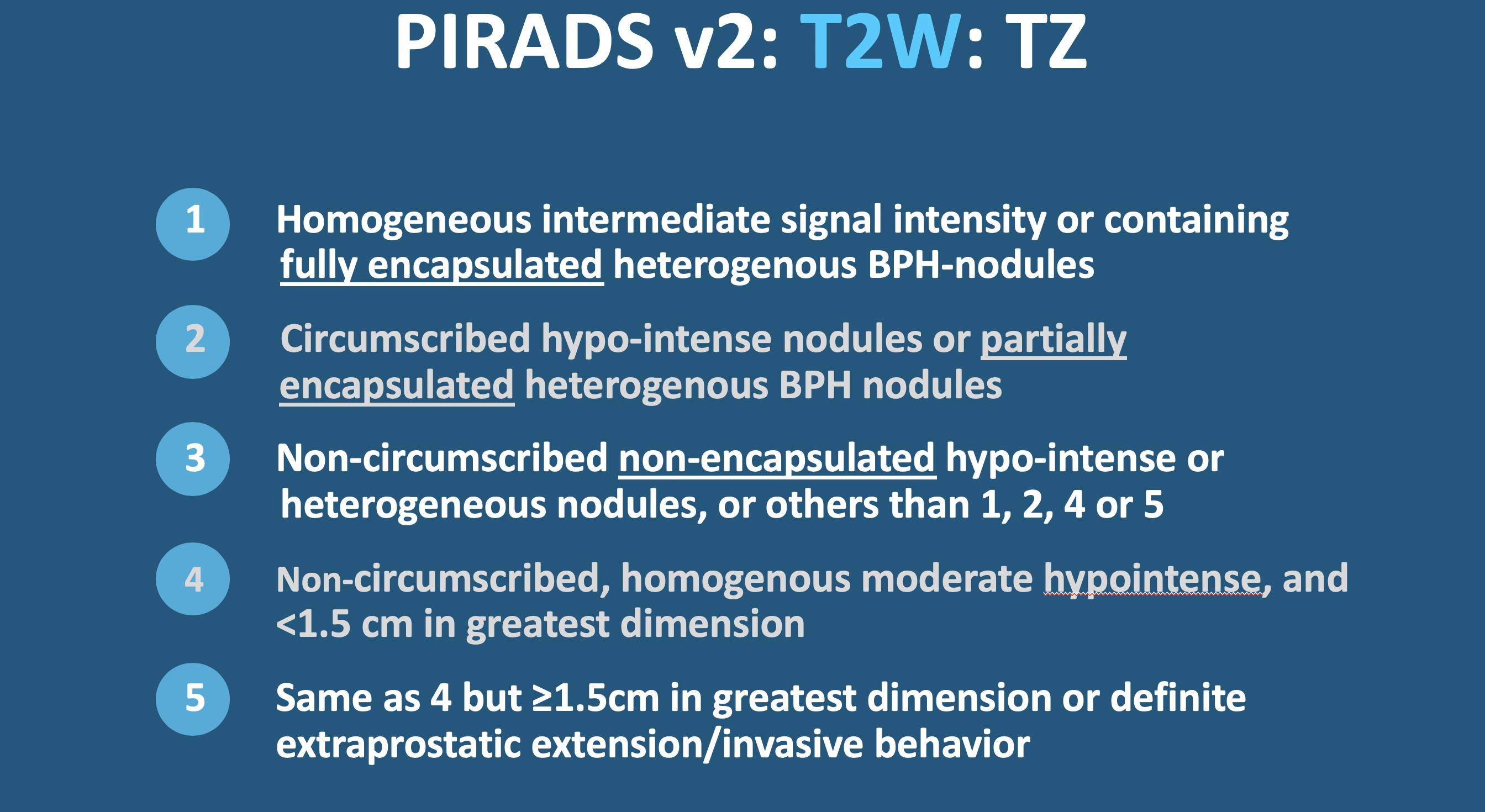 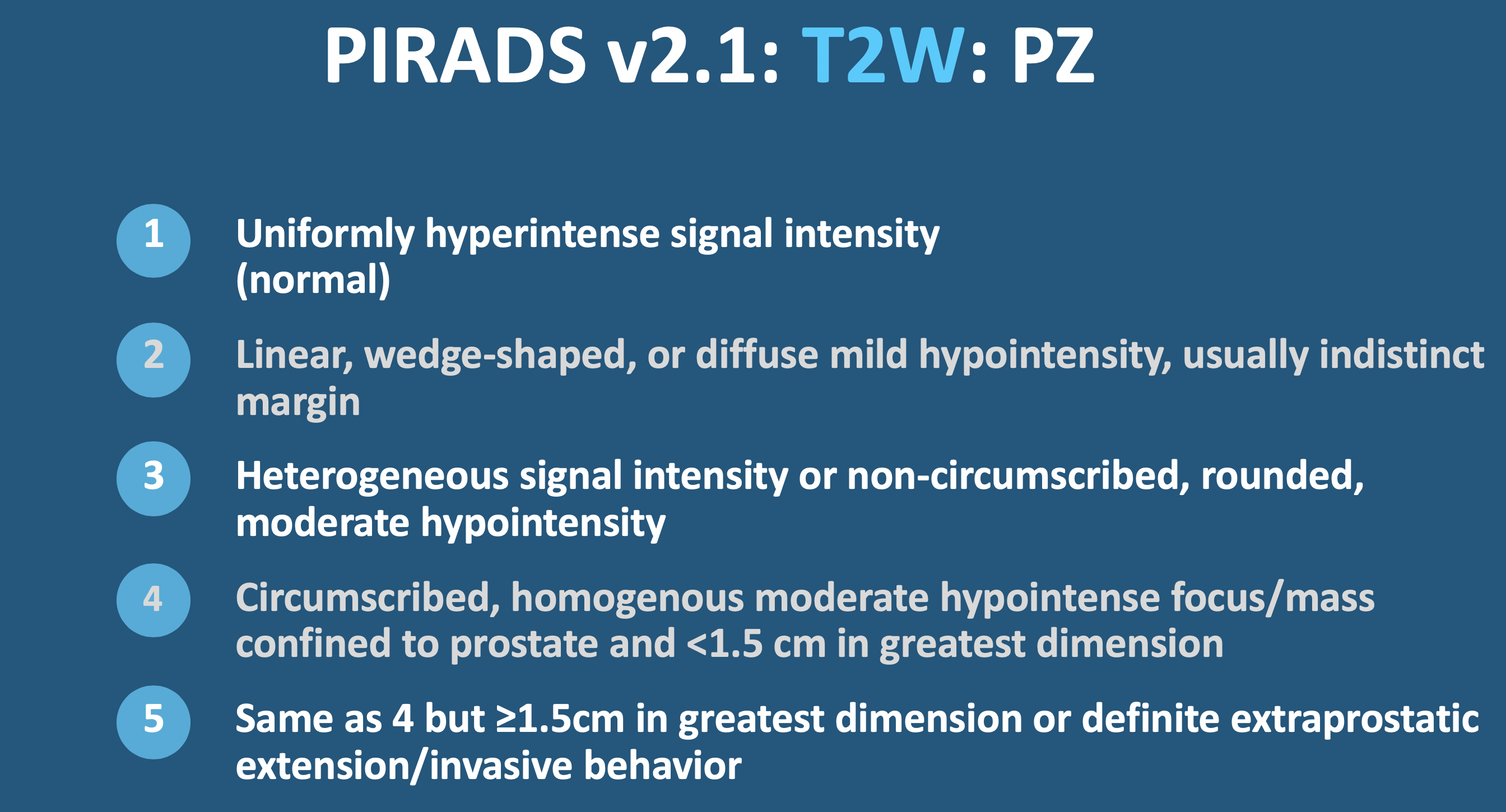 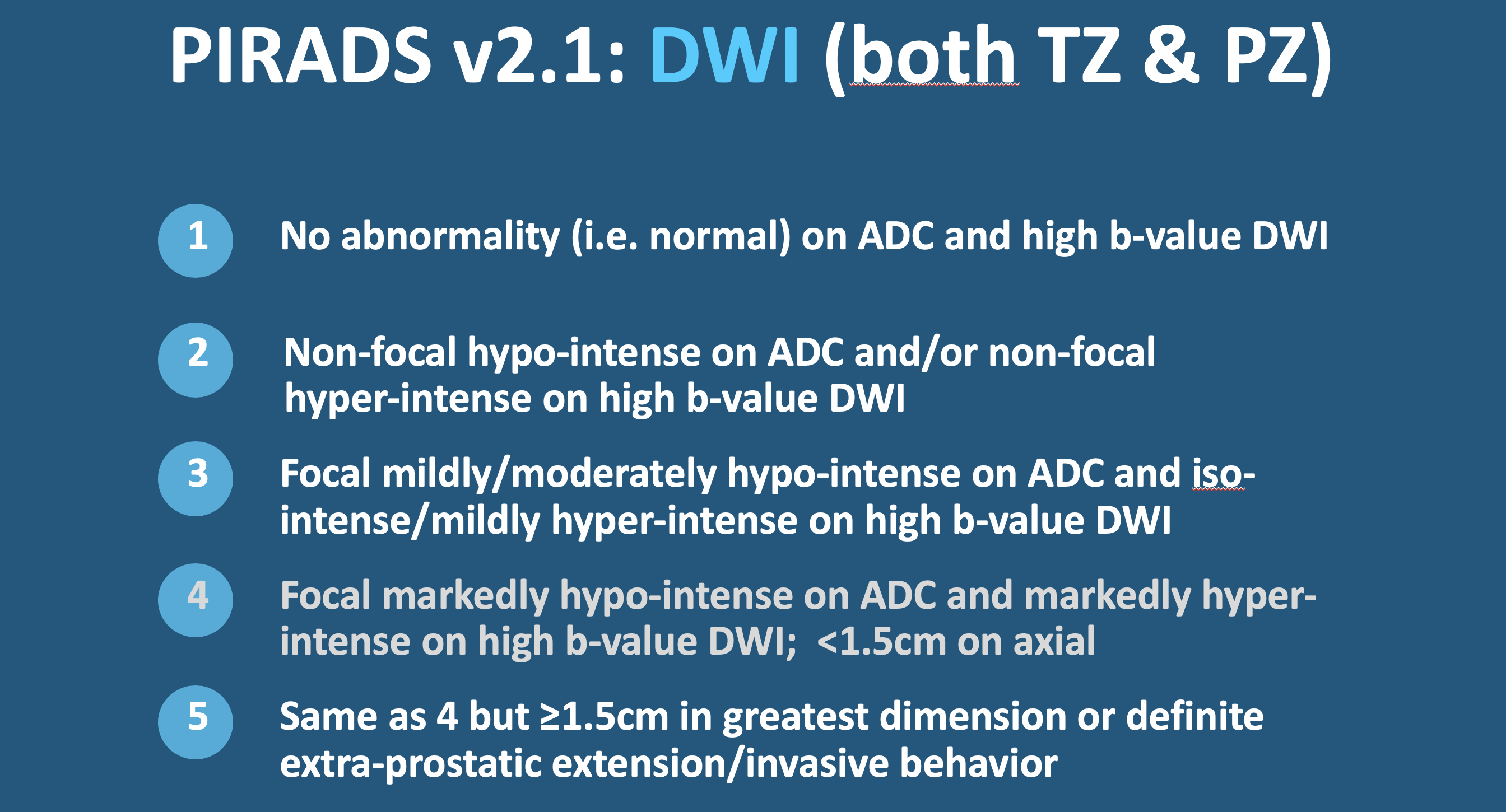 Uniformly hyperintense signal intensity(normal)
Linear, wedge-shaped, or diffuse mild hypointensity, usually indistinct margin
PIRADS v2.1: T2W: PZ
Uniformly hyperintense signal intensity(normal)
Linear, wedge-shaped, or diffuse mild hypointensity, usually indistinct margin

3	Heterogeneous signal intensity or non-circumscribed, rounded, moderate hypointensity
4	Circumscribed, homogenous moderate hypointense focus/mass confined to prostate and <1.5 cm in greatest dimension
5	Same as 4 but ≥1.5cm in greatest dimension or definite extraprostatic extension/invasive behavior
Uniformly hyperintense signal intensity(normal)
Linear, wedge-shaped, or diffuse mild hypointensity, usually indistinct margin
PIRADS v2.1: T2W: PZ
Uniformly hyperintense signal intensity (normal)
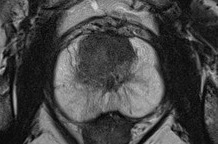 Uniformly hyperintense signal intensity(normal)
Linear, wedge-shaped, or diffuse mild hypointensity, usually indistinct margin
PIRADS v2.1: T2W: PZ
Diffuse mild hypo-intensity (usually indistinct margin), or wedge-shaped
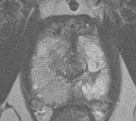 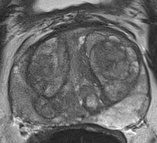 Uniformly hyperintense signal intensity(normal)
Linear, wedge-shaped, or diffuse mild hypointensity, usually indistinct margin
PIRADS v2.1: T2W: PZ
Diffuse mild hypo-intensity (usually indistinct margin)
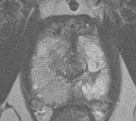 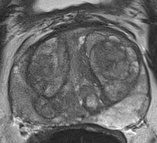 Uniformly hyperintense signal intensity(normal)
Linear, wedge-shaped, or diffuse mild hypointensity, usually indistinct margin
PIRADS v2.1: T2W: PZ
Diffuse mild hypo-intensity (usually indistinct margin), or wedge-shaped
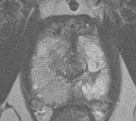 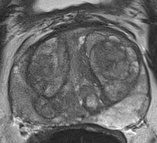 Uniformly hyperintense signal intensity(normal)
Linear, wedge-shaped, or diffuse mild hypointensity, usually indistinct margin
PIRADS v2.1: T2W: PZ
Circumscribed, homogenous moderate hypointense focus/mass confined to prostate and <1.5 cm in greatest dimension
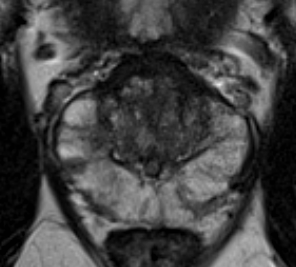 Uniformly hyperintense signal intensity(normal)
Linear, wedge-shaped, or diffuse mild hypointensity, usually indistinct margin
PIRADS v2.1: T2W: PZ
Circumscribed, homogenous moderate hypointense focus/mass confined to prostate and <1.5 cm in greatest dimension
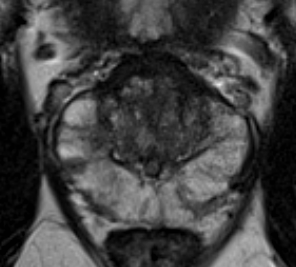 Uniformly hyperintense signal intensity(normal)
Linear, wedge-shaped, or diffuse mild hypointensity, usually indistinct margin
PIRADS v2.1: T2W: PZ
5	Same as 4 but ≥1.5cm in greatest dimension or definite extraprostatic extension/invasive behavior
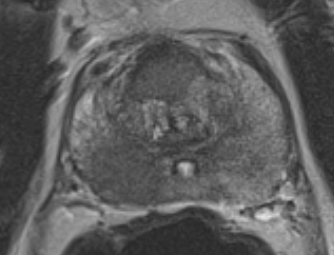 Uniformly hyperintense signal intensity(normal)
Linear, wedge-shaped, or diffuse mild hypointensity, usually indistinct margin
PIRADS v2.1: T2W: PZ
5	Same as 4 but ≥1.5cm in greatest dimension or definite extraprostatic extension/invasive behavior
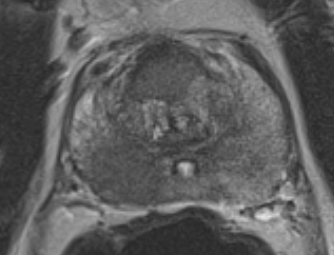 >1.5 cm
Uniformly hyperintense signal intensity(normal)
Linear, wedge-shaped, or diffuse mild hypointensity, usually indistinct margin
PIRADS v2.1: T2W: PZ
5	Same as 4 but ≥1.5cm in greatest dimension or definite extraprostatic extension/invasive behavior
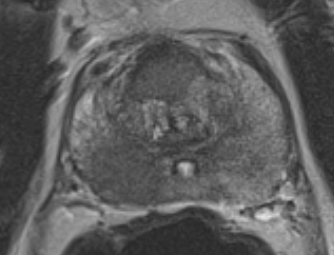 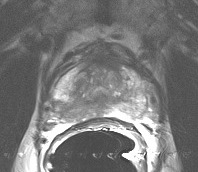 >1.5 cm
Uniformly hyperintense signal intensity(normal)
Linear, wedge-shaped, or diffuse mild hypointensity, usually indistinct margin
PIRADS v2.1: T2W: PZ
5	Same as 4 but ≥1.5cm in greatest dimension or definite extraprostatic extension/invasive behavior
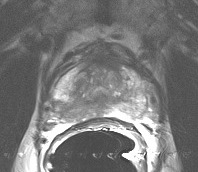 Uniformly hyperintense signal intensity(normal)
Linear, wedge-shaped, or diffuse mild hypointensity, usually indistinct margin
PIRADS v2.1: T2W: PZ
5	Same as 4 but ≥1.5cm in greatest dimension or definite extraprostatic extension/invasive behavior
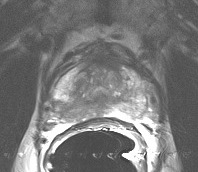 Obliteration of RP angle
Uniformly hyperintense signal intensity(normal)
Linear, wedge-shaped, or diffuse mild hypointensity, usually indistinct margin
PIRADS v2: T2W: TZ
Homogeneous intermediate signal intensity or containing 
          fully encapsulated heterogenous BPH-nodules
  Circumscribed hypo-intense nodules or partially 
	      encapsulated heterogenous BPH nodules

Non-circumscribed non-encapsulated hypo-intense or
          heterogeneous nodules, or others than 1, 2, 4 or 5
4	Non-circumscribed, homogenous moderate hypointense, and <1.5 cm in greatest dimension
5	Same as 4 but ≥1.5cm in greatest dimension or definite extraprostatic extension/invasive behavior
Uniformly hyperintense signal intensity(normal)
Linear, wedge-shaped, or diffuse mild hypointensity, usually indistinct margin
PIRADS v2: T2W: TZ
Homogeneous intermediate signal intensity or containing 
          fully encapsulated heterogenous BPH-nodules
  Circumscribed hypo-intense nodules or partially 
	      encapsulated heterogenous BPH nodules

Non-circumscribed non-encapsulated hypo-intense or
          heterogeneous nodules, or others than 1, 2, 4 or 5
4	Non-circumscribed, homogenous moderate hypointense, and <1.5 cm in greatest dimension
5	Same as 4 but ≥1.5cm in greatest dimension or definite extraprostatic extension/invasive behavior
“New”
Uniformly hyperintense signal intensity(normal)
Linear, wedge-shaped, or diffuse mild hypointensity, usually indistinct margin
PIRADS v2.1: T2W: TZ
Homogeneous intermediate signal intensity or containing 
           fully encapsulated heterogenous BPH-nodules
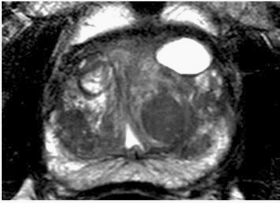 “New”
T2W
Uniformly hyperintense signal intensity(normal)
Linear, wedge-shaped, or diffuse mild hypointensity, usually indistinct margin
PIRADS v2.1: T2W: TZ
Circumscribed hypo-intense nodules or partially 
	     encapsulated heterogenous BPH nodules
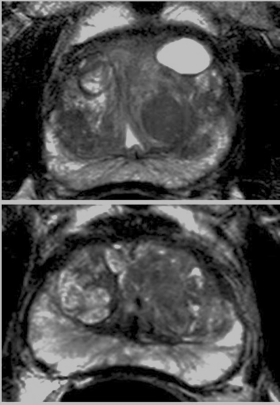 “New”
T2W
Uniformly hyperintense signal intensity(normal)
Linear, wedge-shaped, or diffuse mild hypointensity, usually indistinct margin
PIRADS v2.1: T2W: TZ
Non-circumscribed non-encapsulated hypo-intense or
        heterogeneous nodules, or others than 1, 2, 4 or 5
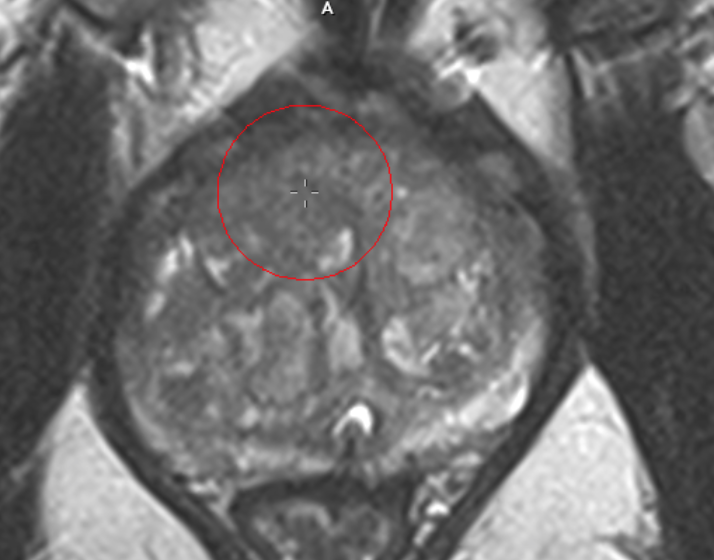 Uniformly hyperintense signal intensity(normal)
Linear, wedge-shaped, or diffuse mild hypointensity, usually indistinct margin
PIRADS v2.1: T2W: TZ
4	Non-circumscribed, homogenous moderate hypointense lesions
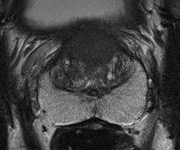 PIRADS v2.1: T2W: TZ
4	Non-circumscribed, homogenous moderate hypointense lesions
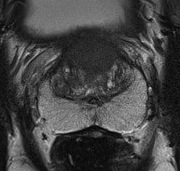 Organised Chaos
PIRADS v2.1: T2W: TZ
4	Non-circumscribed, homogenous moderate hypointense lesions
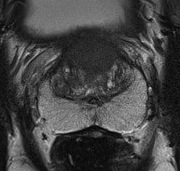 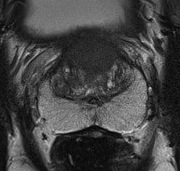 Organised Chaos
Uniformly hyperintense signal intensity(normal)
Linear, wedge-shaped, or diffuse mild hypointensity, usually indistinct margin
PIRADS v2.1: T2W: TZ
4	Non-circumscribed, homogenous moderate hypointense lesions
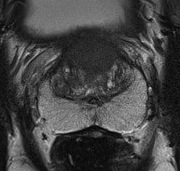 Erased Charcoal
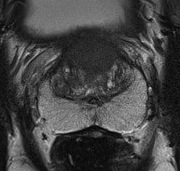 Uniformly hyperintense signal intensity(normal)
Linear, wedge-shaped, or diffuse mild hypointensity, usually indistinct margin
PIRADS v2.1: T2W: TZ
4	Non-circumscribed, homogenous moderate hypointense lesions
Erased Charcoal
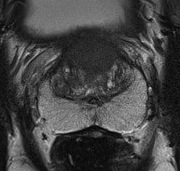 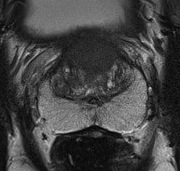 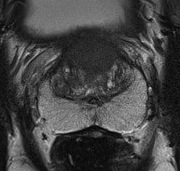 Uniformly hyperintense signal intensity(normal)
Linear, wedge-shaped, or diffuse mild hypointensity, usually indistinct margin
Disruption of Organised Chaos
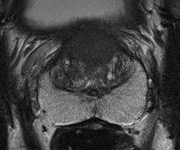 Disruption
Uniformly hyperintense signal intensity(normal)
Linear, wedge-shaped, or diffuse mild hypointensity, usually indistinct margin
PIRADS v2.1: T2W: TZ
5 	Non-circumscribed, homogenous moderate hypo-intense, and     
           >1.5 cm in greatest dimension
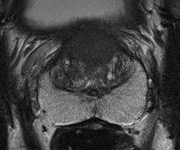 16 mm
Uniformly hyperintense signal intensity(normal)
PIRADS v2.1: DWI (both TZ & PZ)
No abnormality (i.e. normal) on ADC and high b-value DWI 
2	      Non-focal hypo-intense on ADC and/or non-focal
          hyper-intense on high b-value DWI

Focal mildly/moderately hypo-intense on ADC and iso-intense/mildly hyper-intense on high b-value DWI

Focal markedly hypo-intense on ADC and markedly hyper-intense on high b-value DWI;  <1.5cm on axial 

Same as 4 but ≥1.5cm in greatest dimension or definite extra-prostatic extension/invasive behavior
Uniformly hyperintense signal intensity(normal)
PIRADS v2.1: DWI
No abnormality (i.e. normal) on ADC and high b-value DWI
b1400
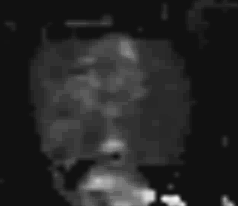 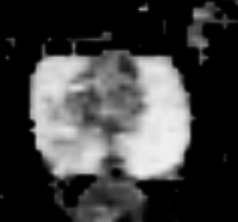 ADC
Uniformly hyperintense signal intensity(normal)
Pitfall: muscular sleeve of ejaculatory ducts
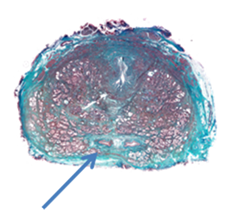 b1400
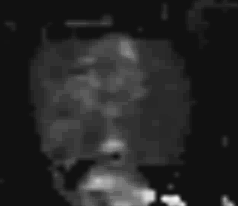 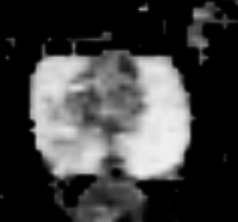 ADC map - axial
Uniformly hyperintense signal intensity(normal)
PIRADS v2.1: DWI
Non-focal hypo-intense on ADC and/or non-focal
hyper-intense on high b-value DWI
2
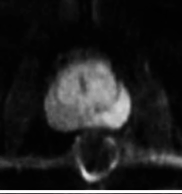 b1400
ADC map
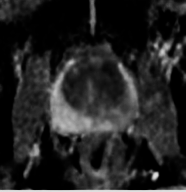 Uniformly hyperintense signal intensity(normal)
PIRADS v2.1: DWI
Focal hyper-intense on high b-value DWI or focal hypo-intense ADC, but not both
3
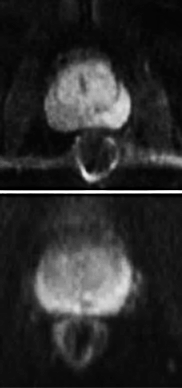 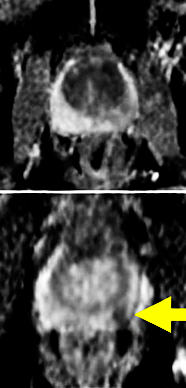 b1400
ADC map
b1400
Uniformly hyperintense signal intensity(normal)
PIRADS v2.1: DWI
Focal markedly hypo-intense on ADC
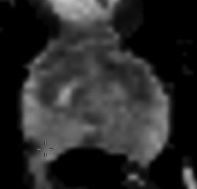 ADC
Uniformly hyperintense signal intensity(normal)
PIRADS v2.1: DWI
Focal markedly hypo-intense on ADC AND markedly  
        hyper-intense on high b-value DWI;  <1.5cm on axial
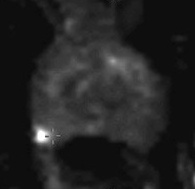 b1400
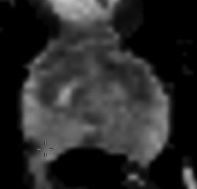 ADC
Uniformly hyperintense signal intensity(normal)
PIRADS v2.1: DWI
Focal markedly hypo-intense on ADC AND markedly  
        hyper-intense on high b-value DWI;  <1.5cm on axial
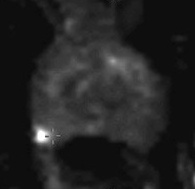 b1400
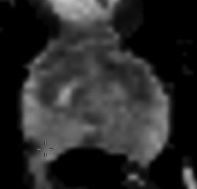 ADC
PI-RADS v2.1
DCE-MRI also morphologic descriptors
no early or contemporaneous enhancement, or diffuse/widespread enhancement 
     not corresponding to a focal finding 
     on T2-WI and/or DWI
-
PI-RADS v2.1
DCE-MRI also morphologic descriptors
Focal and earlier than or contemporaneously with enhancement of adjacent normal prostatic tissues, AND;
corresponds to suspicious finding on T2-WI and/or DWI
+
PI-RADS v2.1
DCE-MRI also morphologic descriptors
no early or contemporaneous enhancement, or diffuse/widespread enhancement 
     not corresponding to a focal finding 
     on T2-WI and/or DWI

focal enhancement corresponding to a lesion demonstrating features of BPH on T2-WI
-
“New”
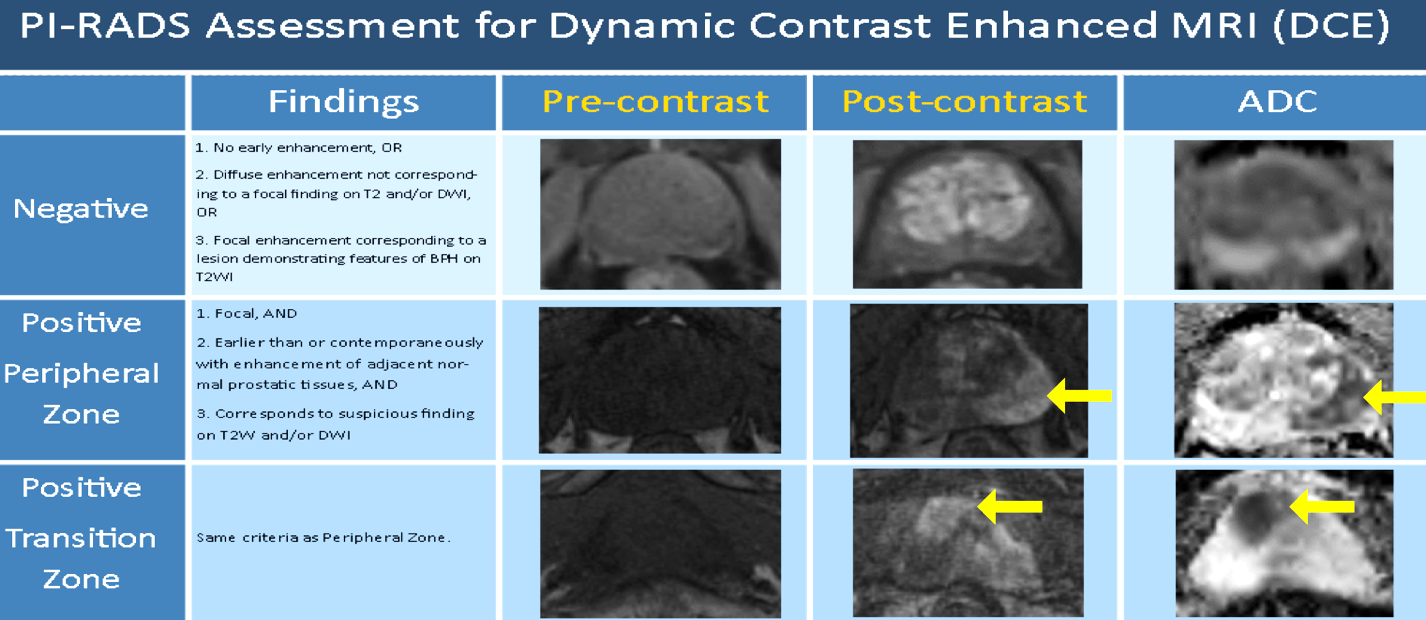 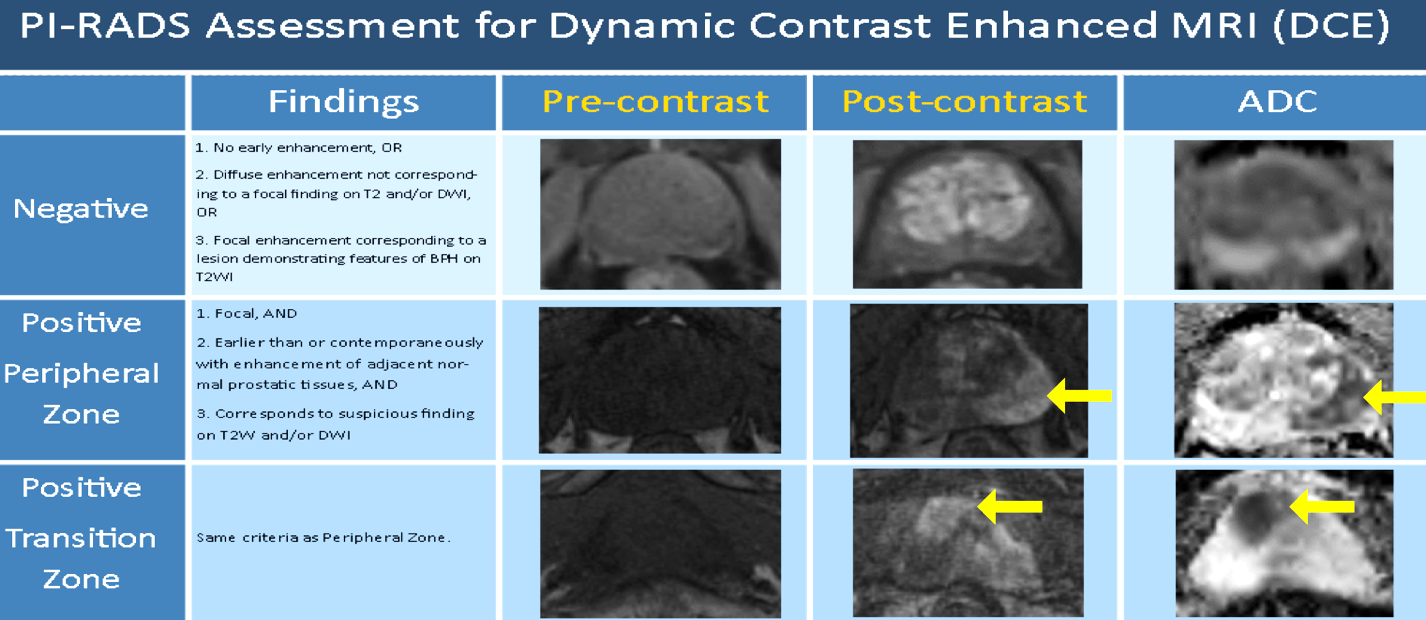 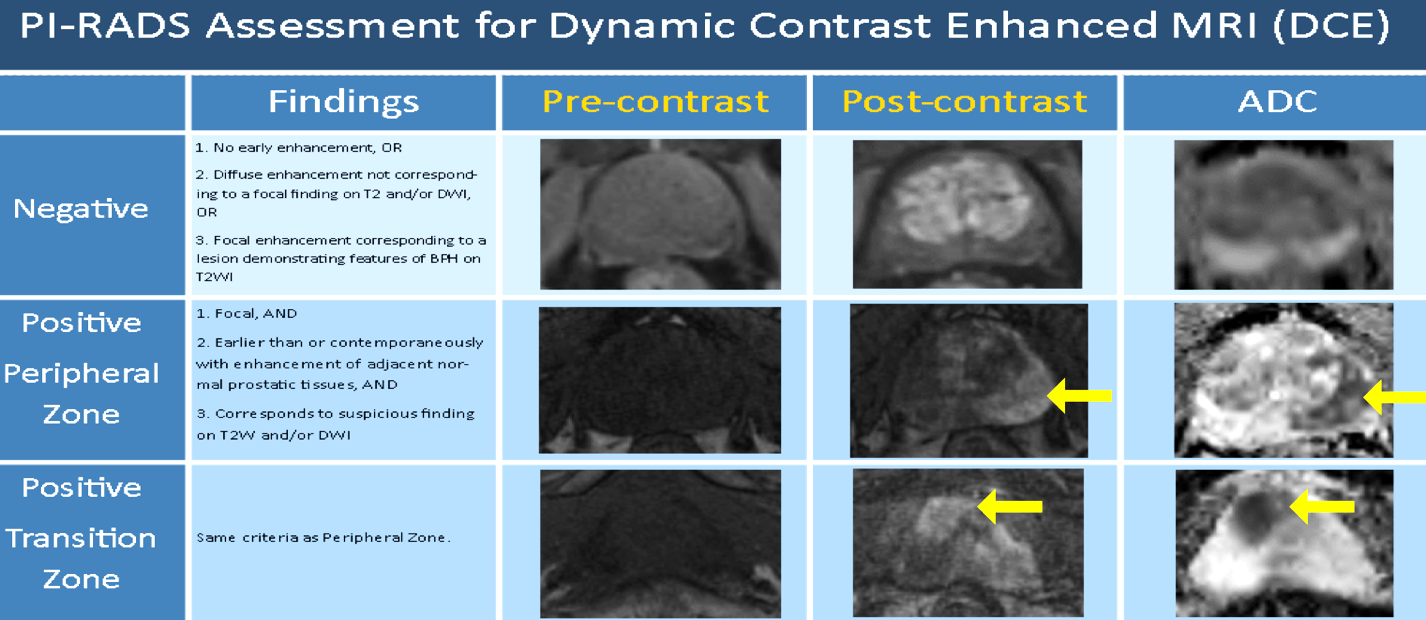 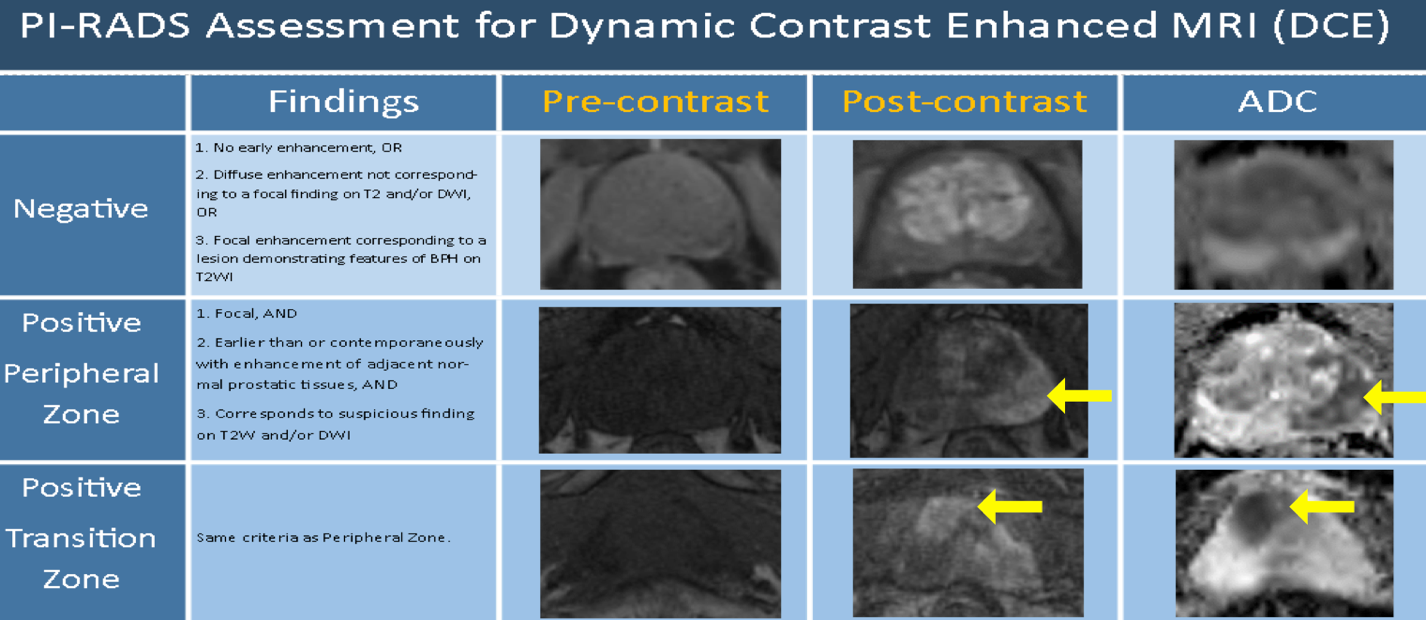 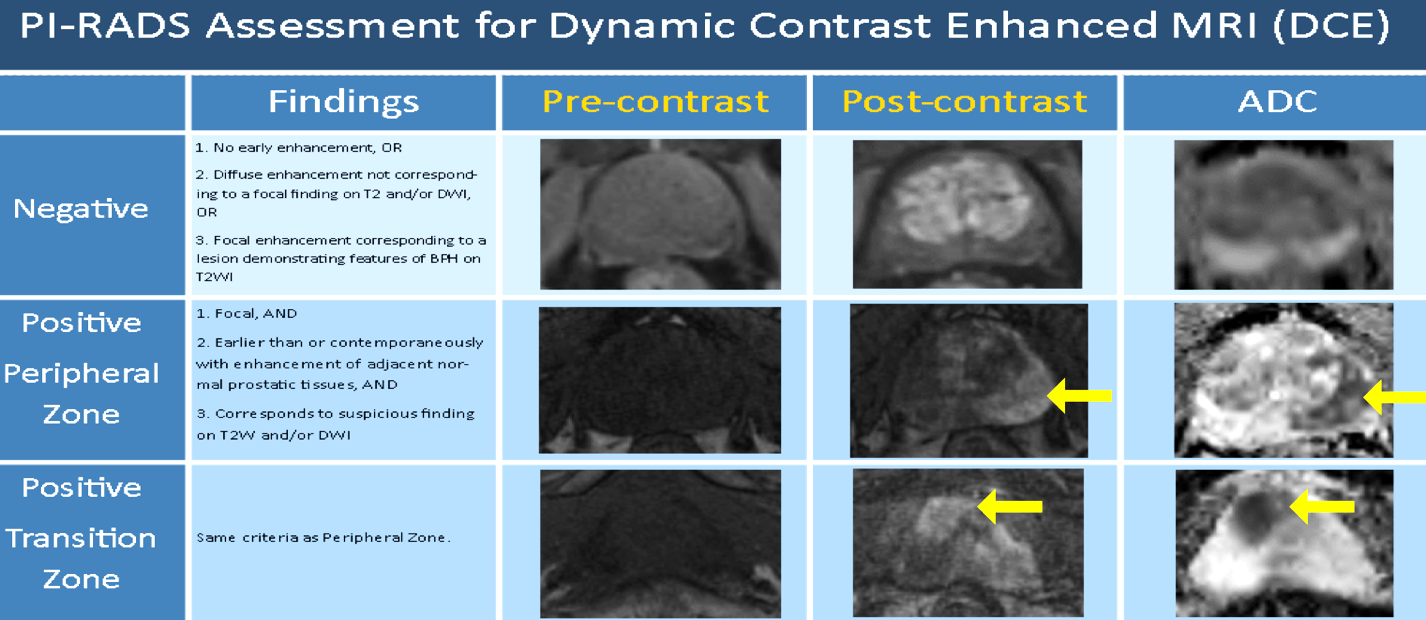 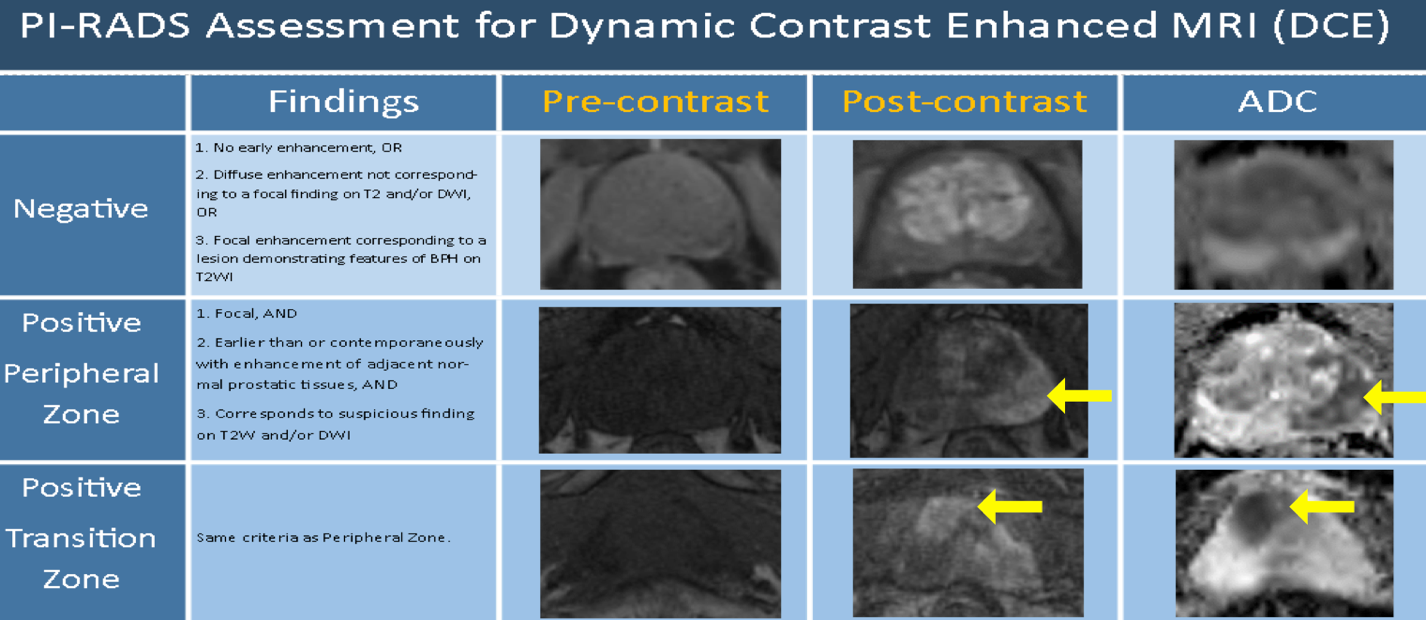 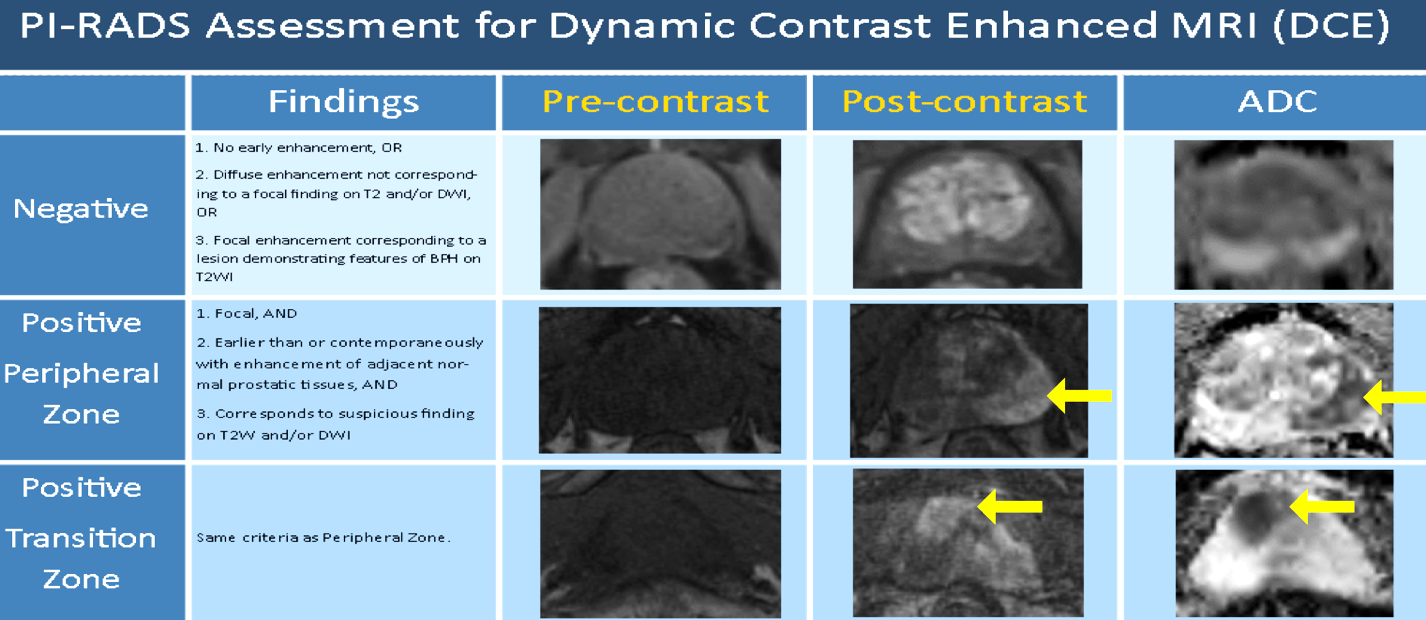 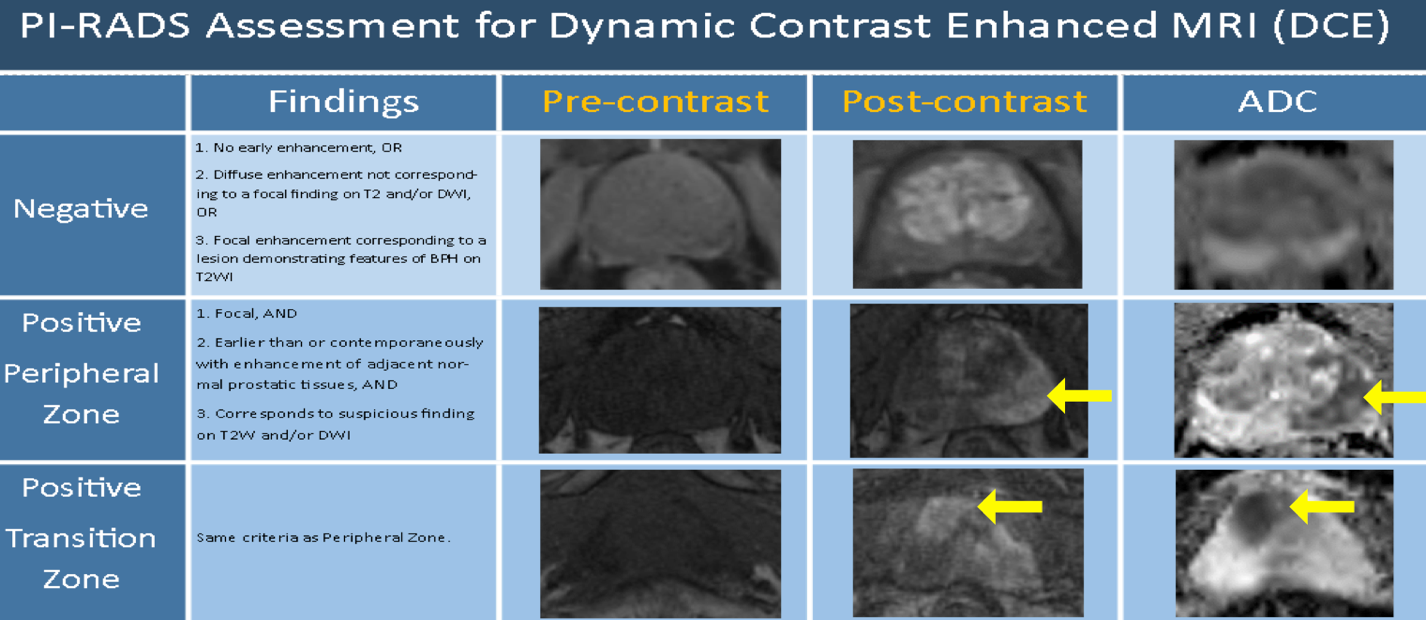 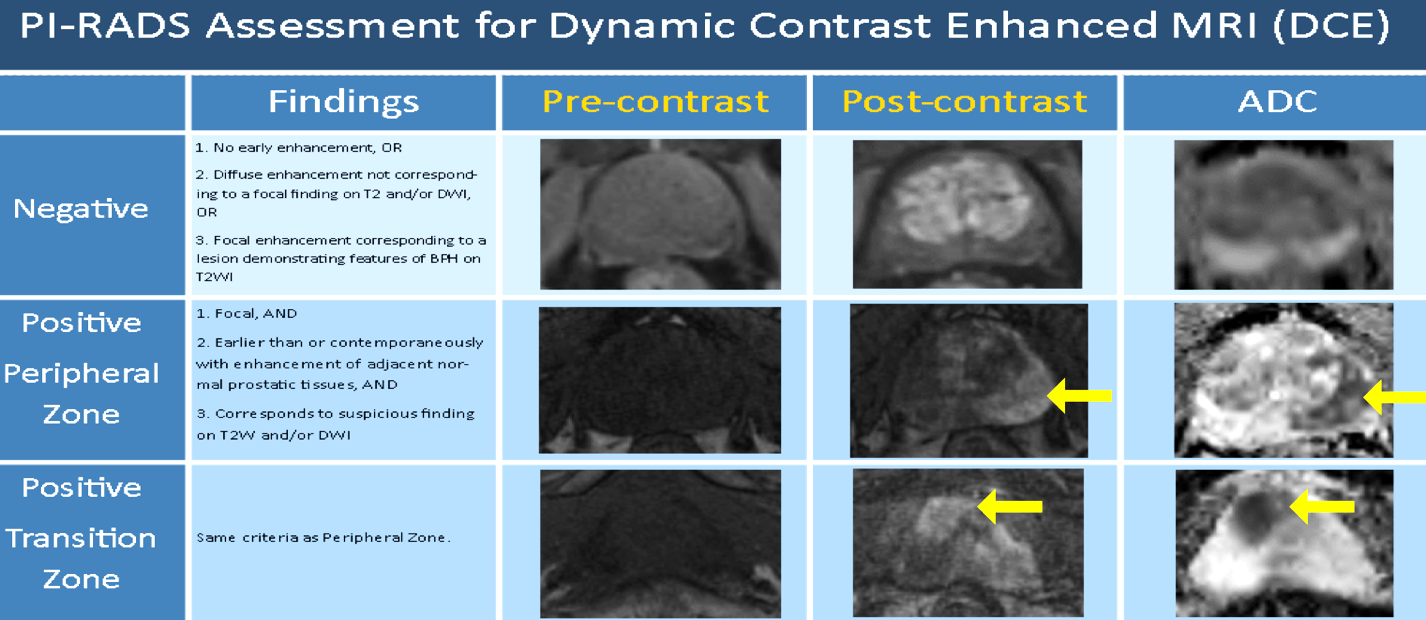 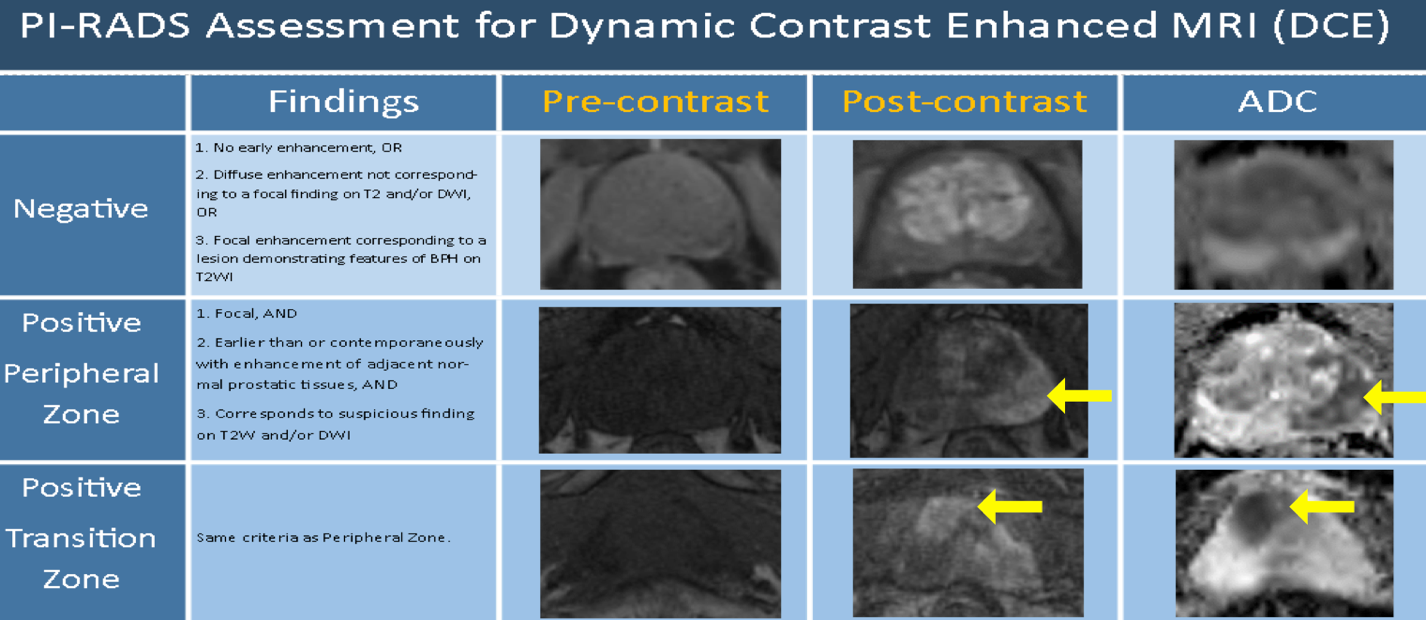 PI-RADS v2.1: DCE-MRI uses also morphologic
enhancement descriptors
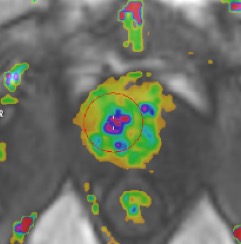 “New”
Pop-corn -> BPH
PI-RADS v2.1: DCE-MRI uses also morphologic
enhancement descriptors
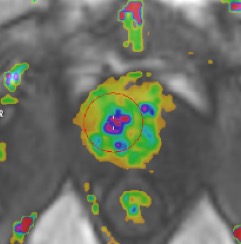 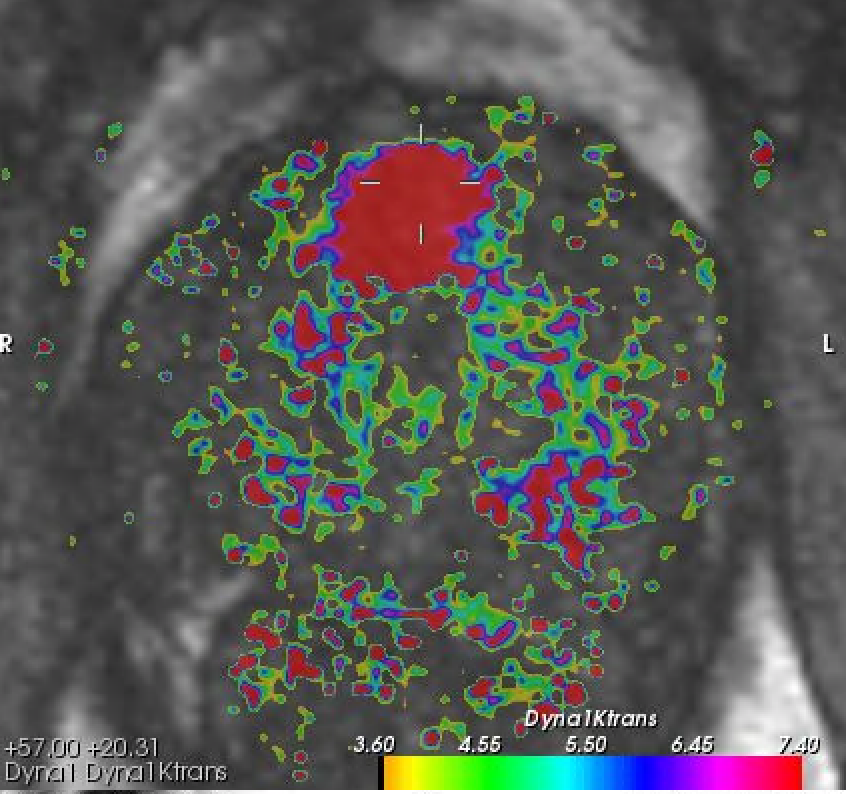 “New”
Confluent -> GS 5+4
PI-RADS 
Assessment Category
Peripheral Zone
Transition Zone
PI-RADS 1
PI-RADS 2
PI-RADS 3
PI-RADS 4
PI-RADS 5
PI-RADS 
Assessment Category
Peripheral Zone
DWI/ADC
PI-RADS 1
Score 1
PI-RADS 2
Score 2
PI-RADS 3
Score 3
PI-RADS 4
Score 4
PI-RADS 5
Score 5
PI-RADS 
Assessment Category
Peripheral Zone
DWI/ADC
PI-RADS 1
Score 1
PI-RADS 2
Score 2
PI-RADS 3
Score 3
DCE +
PI-RADS 4
Score 4
PI-RADS 5
Score 5
PI-RADS 
Assessment Category
Transition Zone
T2-WI
PI-RADS 1
Score 1
PI-RADS 2
Score 2
PI-RADS 3
Score 3
PI-RADS 4
Score 4
PI-RADS 5
Score 5
PI-RADS 
Assessment Category
Transition Zone
T2-WI
PI-RADS 1
Score 1
“New”
PI-RADS 2
Score 2
DWI >4
PI-RADS 3
Score 3
PI-RADS 4
Score 4
PI-RADS 5
Score 5
PI-RADS 
Assessment Category
Transition Zone
T2-WI
PI-RADS 1
Score 1
PI-RADS 2
Score 2
DWI >4
PI-RADS 3
Score 3
DWI 5
PI-RADS 4
Score 4
PI-RADS 5
Score 5
PI-RADS 
Assessment Category
Peripheral Zone
Transition Zone
T2-WI
DWI/ADC
PI-RADS 1
Score 1
Score 1
PI-RADS 2
Score 2
Score 2
DWI >4
PI-RADS 3
Score 3
Score 3
DCE +
DWI 5
PI-RADS 4
Score 4
Score 4
PI-RADS 5
Score 5
Score 5
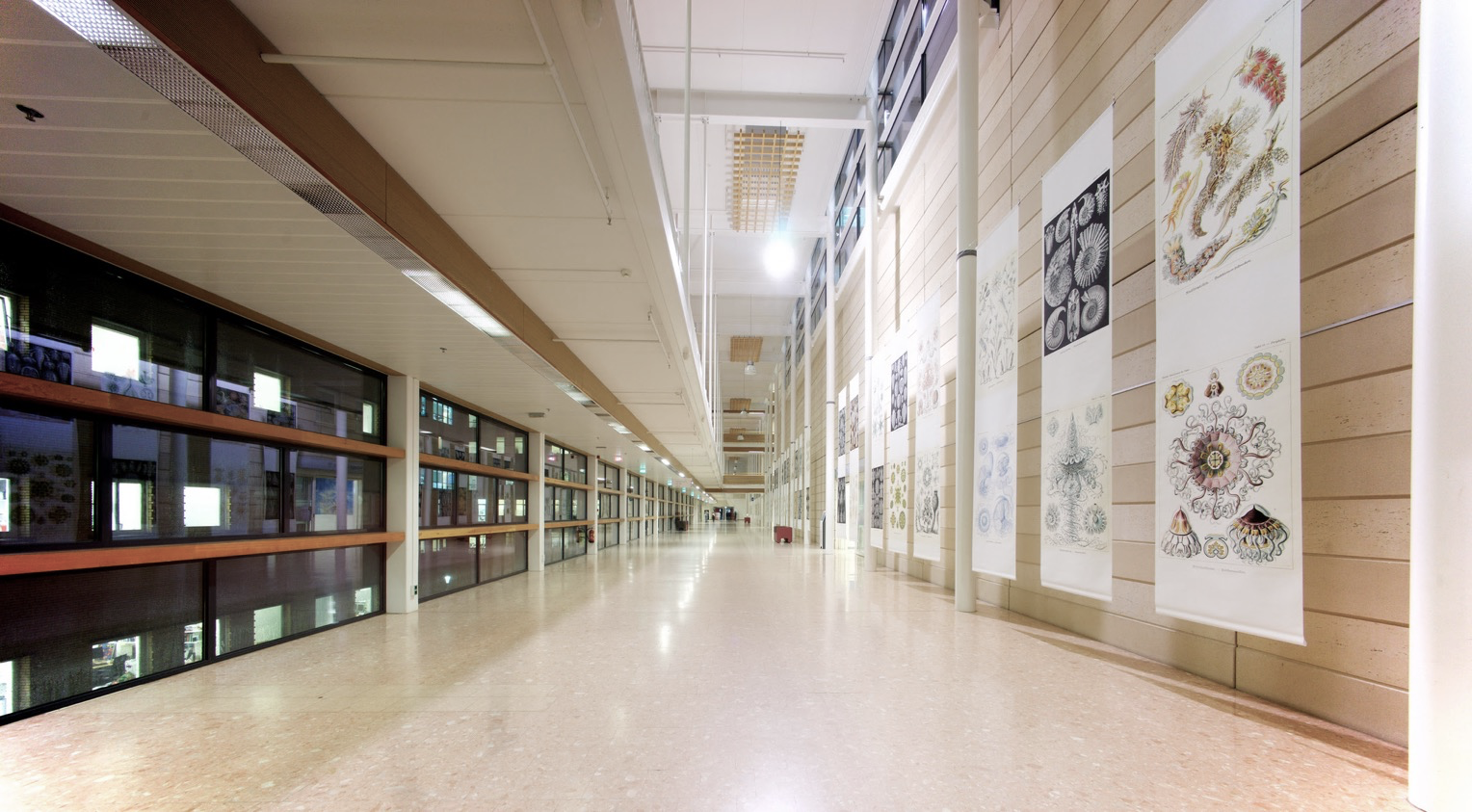 Thank you
For Your Attention
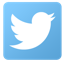 Jelle Barentsz@JelleBarentsz
jelle.barentsz@radboudumc.nl
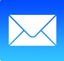 www.mri-prostate-barentsz.nl
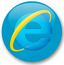